Difference between Temperatures
Intelligent Practice
Silent 
Teacher
Narration
Your Turn
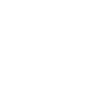 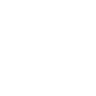 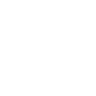 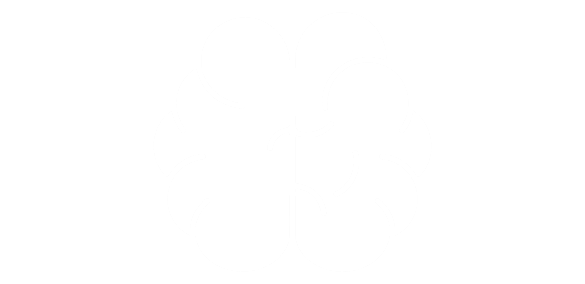 Practice
Worked Example
Your Turn
Find the difference between 30C and 5OC









Find the difference between -30C and 5OC
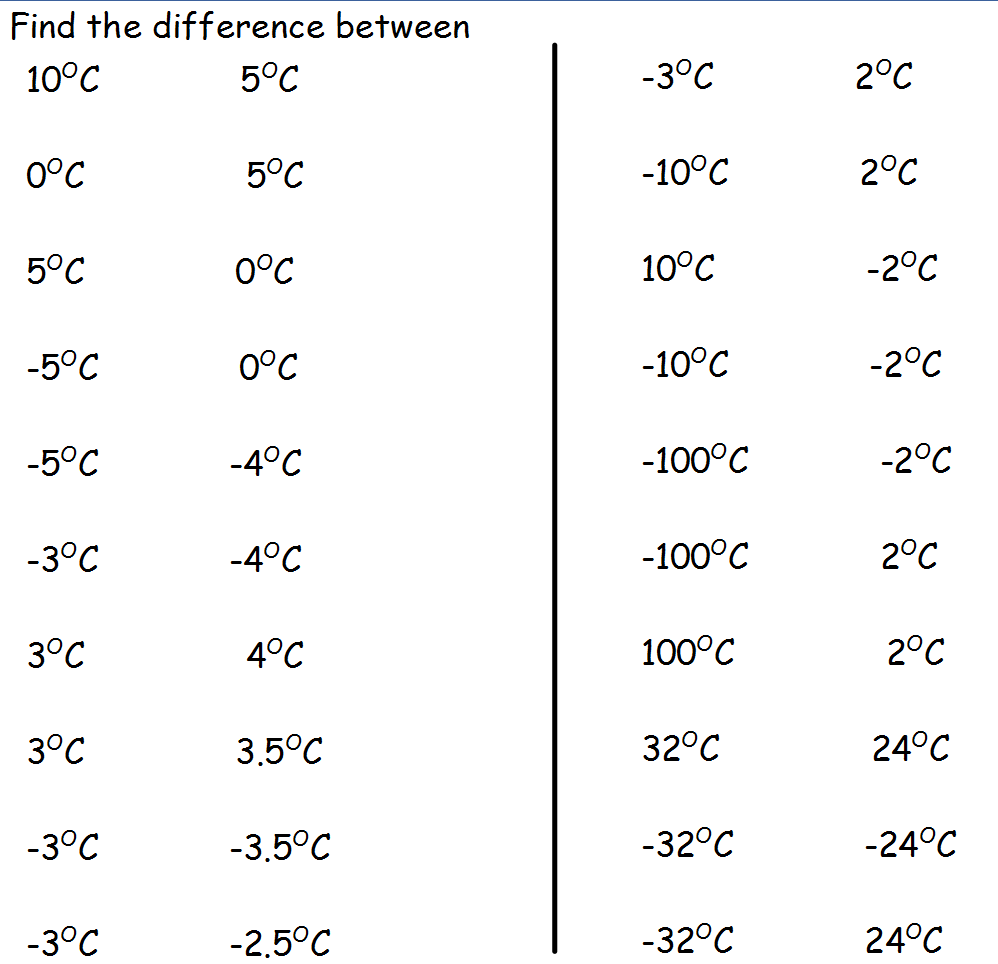 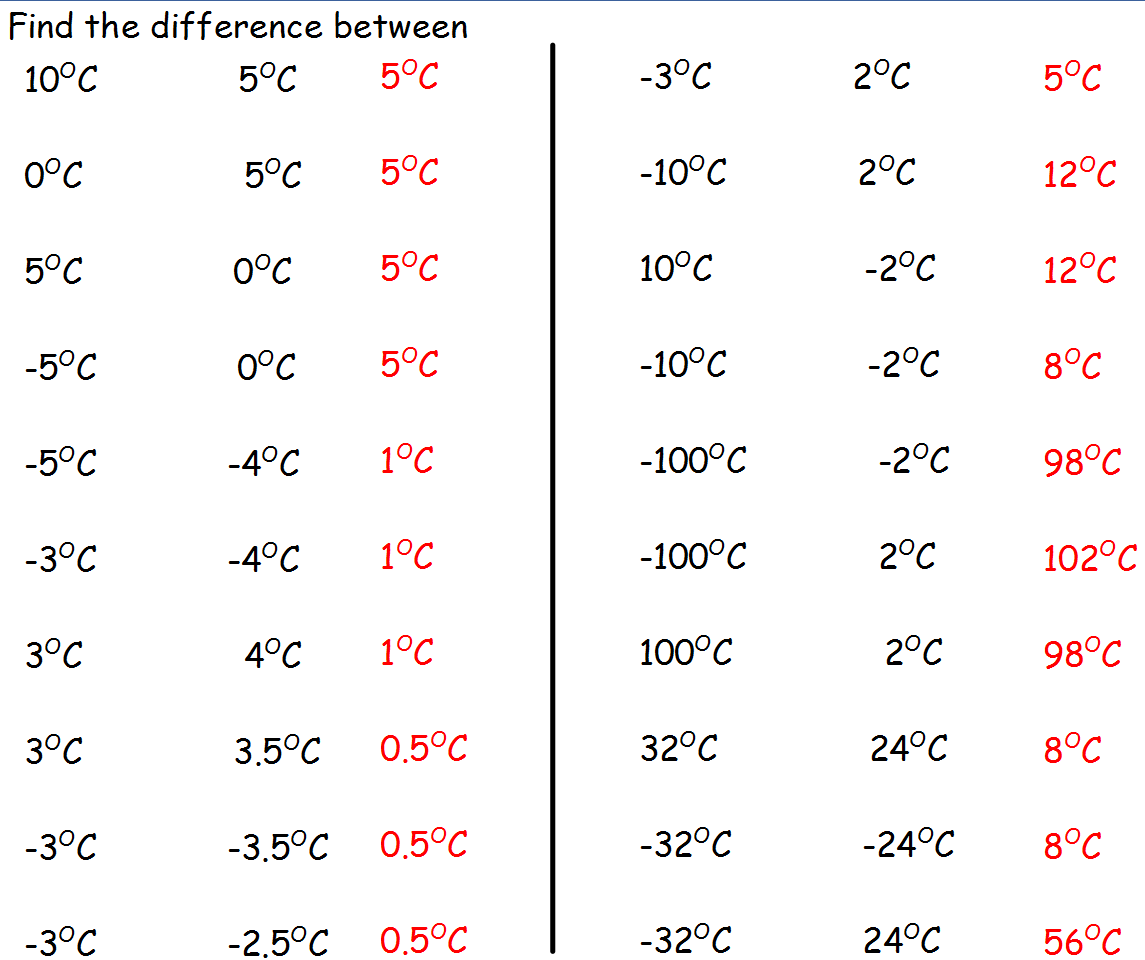